SALUDOS
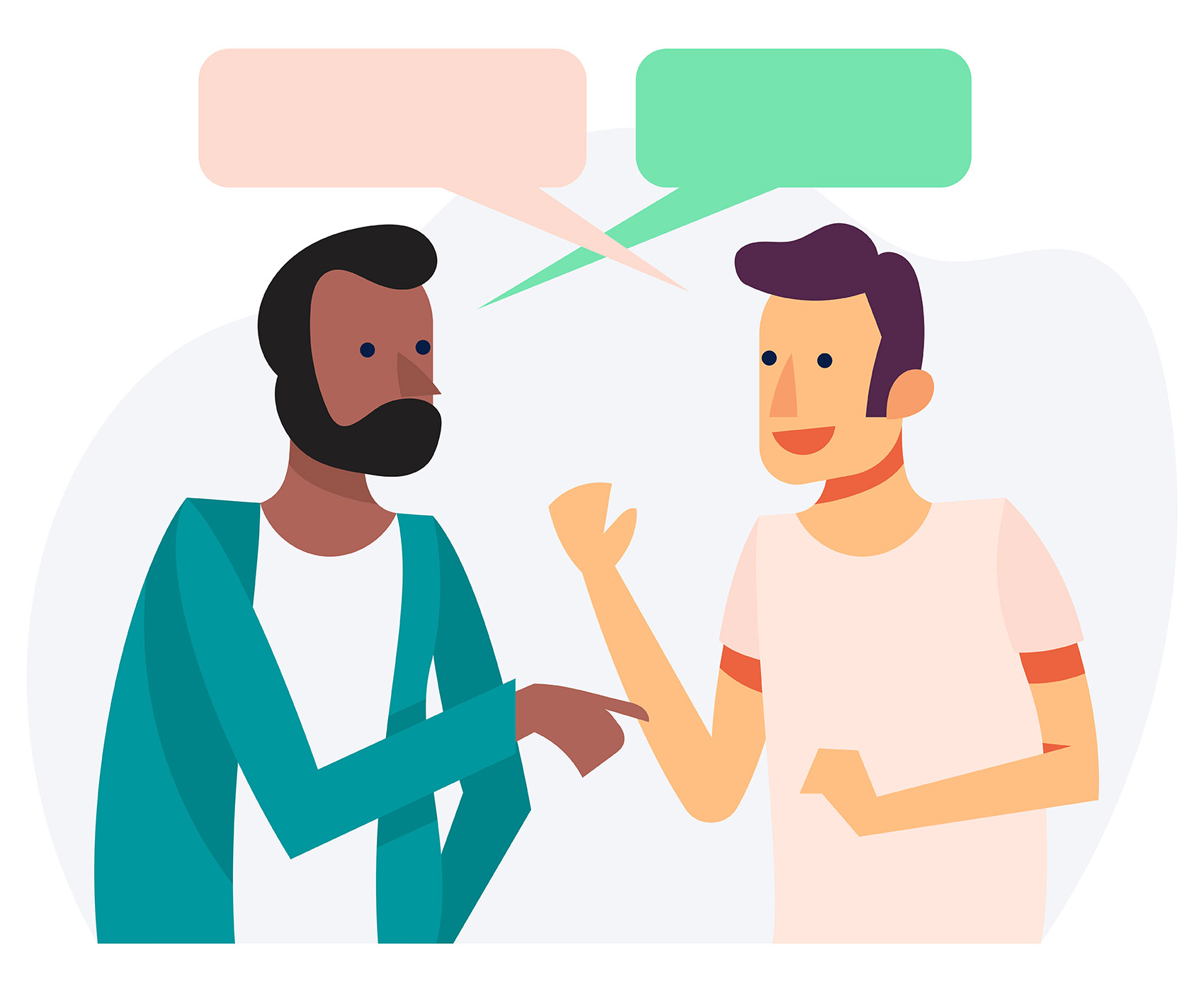 ¡Buenos días!
¡Hola! ¿Qué tal?
Despedidas
Para responder a saudação também temos algumas maneiras: